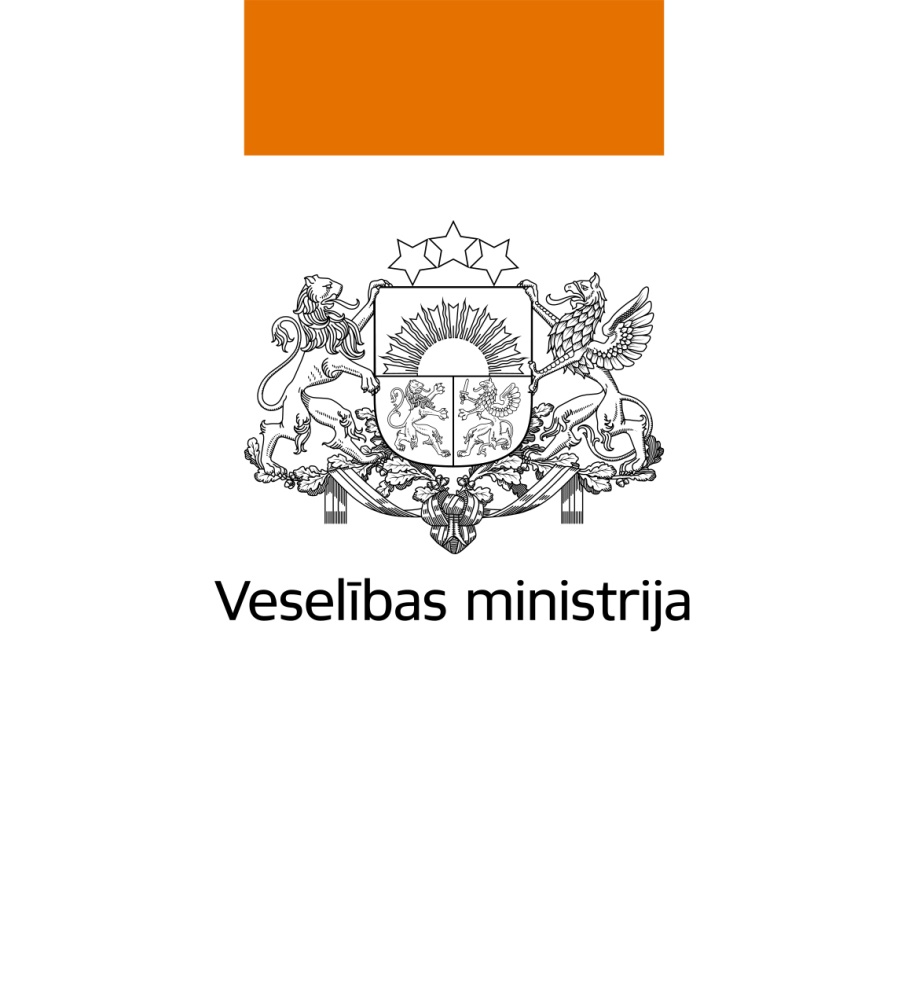 Veselības aprūpes pakalpojumu onkoloģijas jomā uzlabošanas plāna projekts 2022.–2024. gadam
Lolita Meļķe-Prižavoite
Ārstniecības kvalitātes nodaļas vecākā eksperte
Lolita.Melke@vm.gov.lv; +37167876165
2022. gada 29. aprīlī
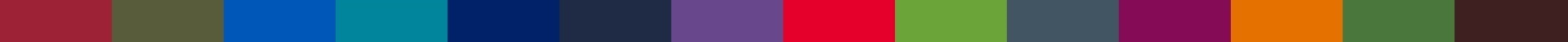 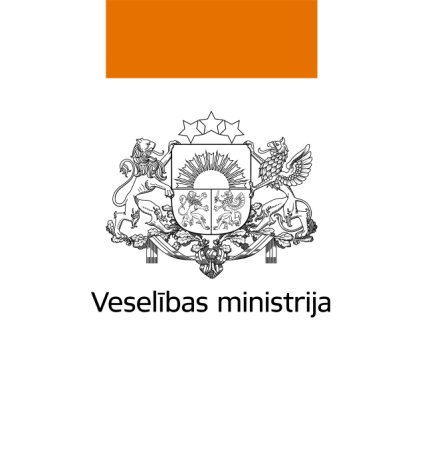 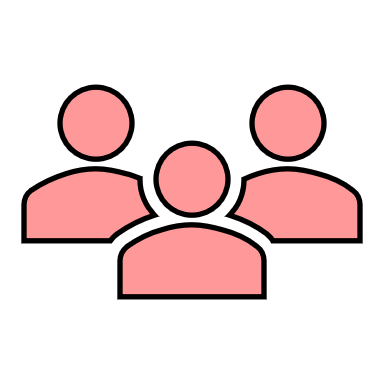 Rīcības virzieni:
Plāna virsmērķis ir veicināt uz cilvēku centrētas un integrētas veselības aprūpes pakalpojumu pieejamību onkoloģijā, vienlaikus novēršot priekšlaicīgu mirstību no onkoloģiskām slimībām.
29.04.2022., Rīga
|  2
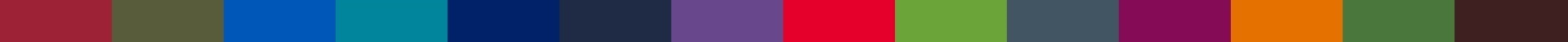 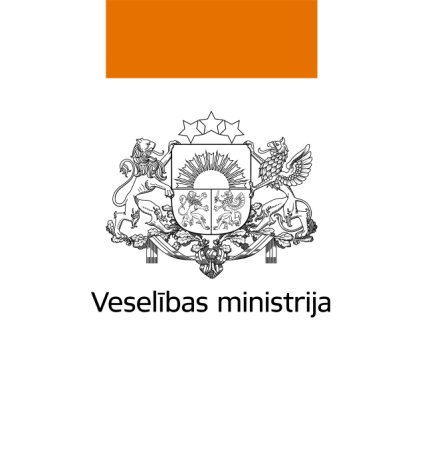 Pašvaldības loma / iesaiste
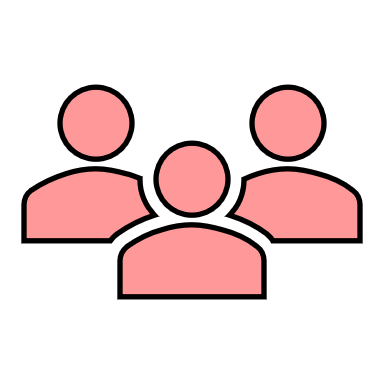 Sabiedrības informēšanas, izglītošanas un profilakses pasākumi, lai mazinātu onkoloģiskas saslimšanas iespēju (neveselīgs dzīvesveids, t.sk., atkarību izraisošu vielu lietošana, nesabalansēts uzturs, nepietiekama fiziskā aktivitāte);
Veicināta sabiedrības izpratne par slimībām, par vēža skrīninga būtību un ieguvumiem,  veicināta iedzīvotāju atsaucība;
29.04.2022., Rīga
|  3
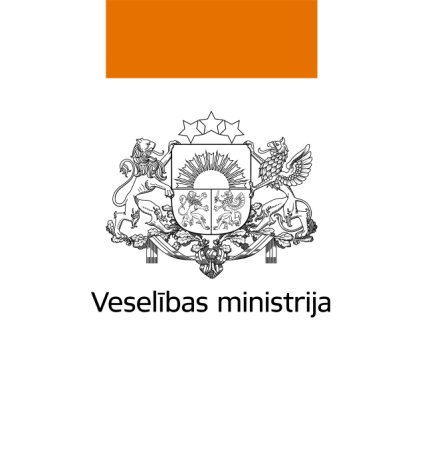 Pašvaldības loma / iesaiste
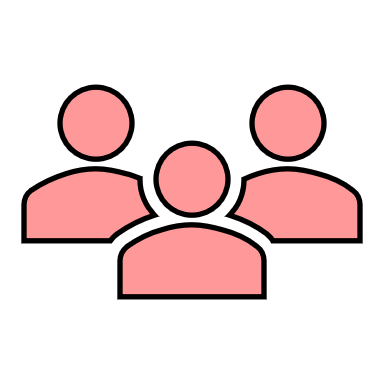 Informācija par profilaktiskajām pārbaudēm, to saņemšanas iespējām un nozīmi, izvērtējot arī onkoloģisko slimību riskus (vēža skrīnings);
Izglītojoši pasākumi par onkoloģisko slimību agrīnu diagnostiku («zaļais koridors») un ārstēšanu, pievēršot uzmanību izplatītajām onkoloģiskajām slimībām;
Sabiedrības informēšanas un izglītošanas pasākumi par vakcinācijas saņemšanas iespējām (vakcinācija pret CPV).
29.04.2022., Rīga
|  4
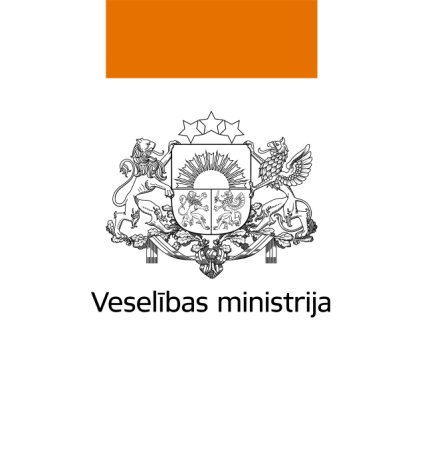 Pašvaldības loma / iesaiste
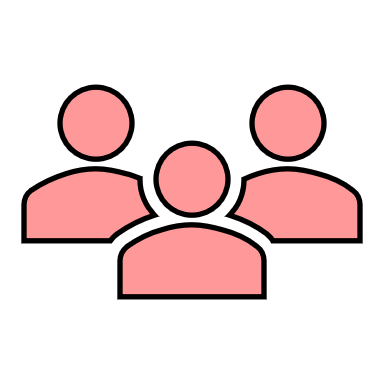 Speciālistu pieejamība reģionu centros (cilvēkresursu «kartējums» onkoloģijas jomā);
Speciālists ir apmierināts ar savu darba vidi un tas pozitīvi ietekmē gan savstarpējo komunikāciju, gan pacienta ārstēšanu.
29.04.2022., Rīga
|  5
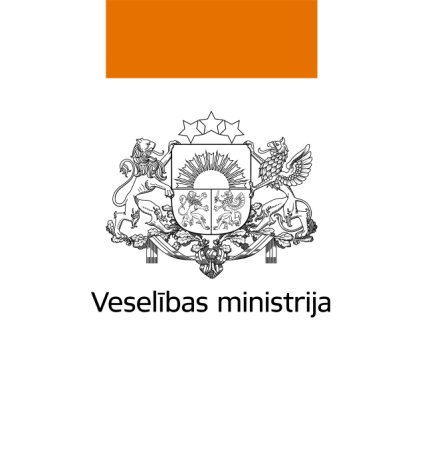 Paldies par uzmanību!
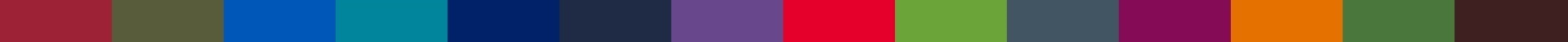 Veselības aprūpes pakalpojumu onkoloģijas jomā uzlabošanas plāna 2022.-2024.gadam realizācija
Veselības aprūpes pakalpojumu onkoloģijā uzlabojošas investīcijas RAKUS
.